맞춤 프로그램
老생,놀生
유희 본능을 일깨우는 
실버 스포츠
예 랑 요 양 원
Homo Sapiens
(호모 사피엔스)
생각하는 인간
Homo Ludens
(호모 루덴스)
놀이하는 인간
아이가 놀이를 통해 관계를 형성하고 사회성을 배우듯이
노년에도 놀이가 필요
일상에 웃음을 제공하고 무료한 생활의 활력소, 놀이
차 례
맞춤 프로그램 진행 현황
향후 계획
실버 스포츠의 추진배경
프로그램 활동 현황
1.
2.
3.
4.
5.
프로그램 운영 성과
1. 맞춤 프로그램 진행 현황
실버 
스포츠
2. 실버 스포츠의 추진배경
운동을 통해 사회생활로부터의 소외감 극복
여가활동 부족으로
정적인 일상에 익숙함
근육의 감소, 관절의 약화 현상은 근육을 키우는 운동으로 지연시킬 수 있음
운 동 부 족
신체, 인지기능 저하
근력운동에 대한 거부감은 소도구를 활용한 근력운동으로 흥미유발
질병에 대한  
 저항 능력 저하
스포츠를 통해 성취감, 타인과 소통.상호 작용, 단체활동으로 개인적인 유대감 형성
체력저하로 부상의 위험이 있으므로 스포츠 전문 지도자 필요
노 화 촉 진
3.1 전신 스트레칭
3.2 교구를 이용한 스포츠 활동
3.3 마무리 스트레칭
3.프로그램 활동 현황
선생님, 실버 스포츠
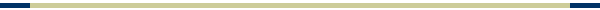 3.1 스트레칭 하기
기본적인 몸풀기 신체운동으로 본격적인 게임을 준비함
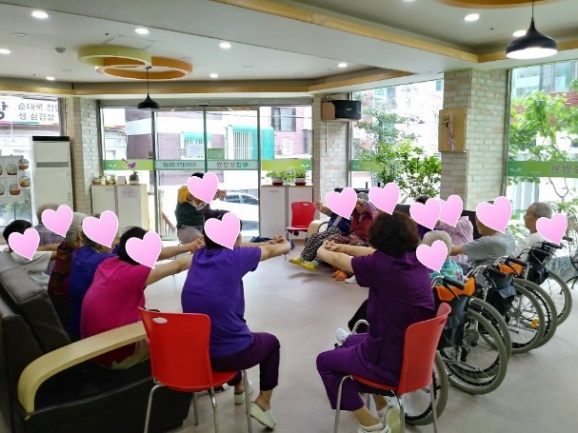 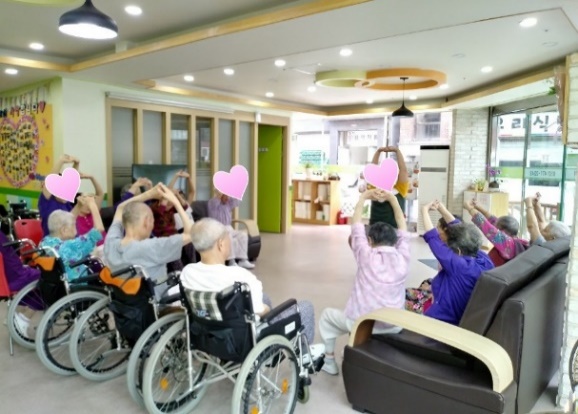 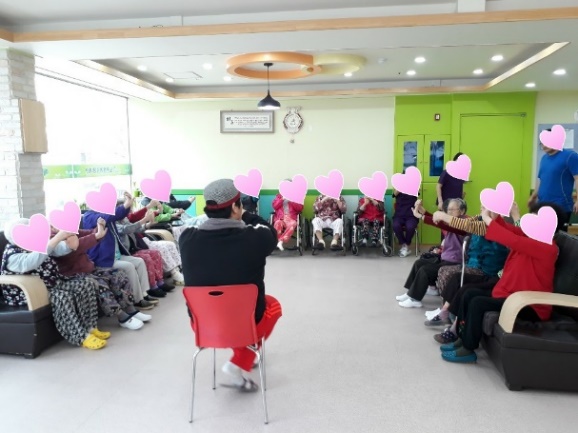 라텍스 밴드를 이용한 신체활동으로 팔과 다리의 대 근육 강화
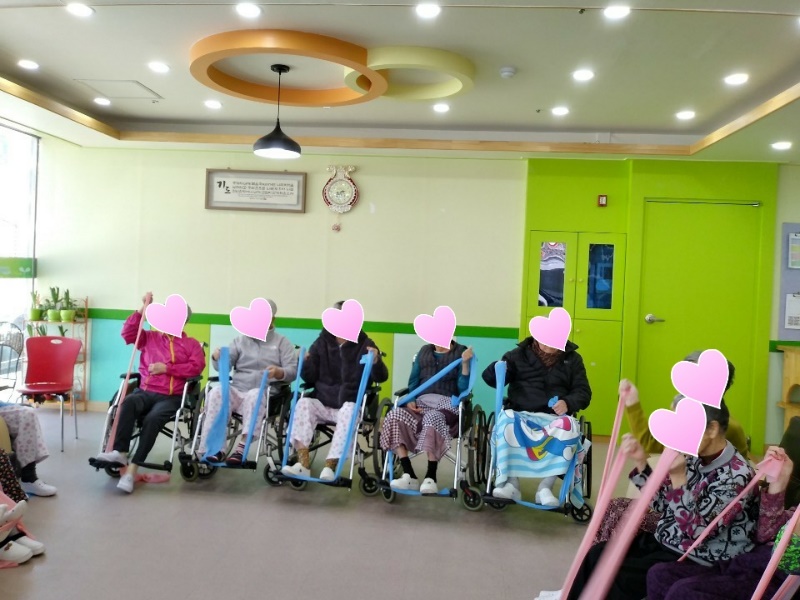 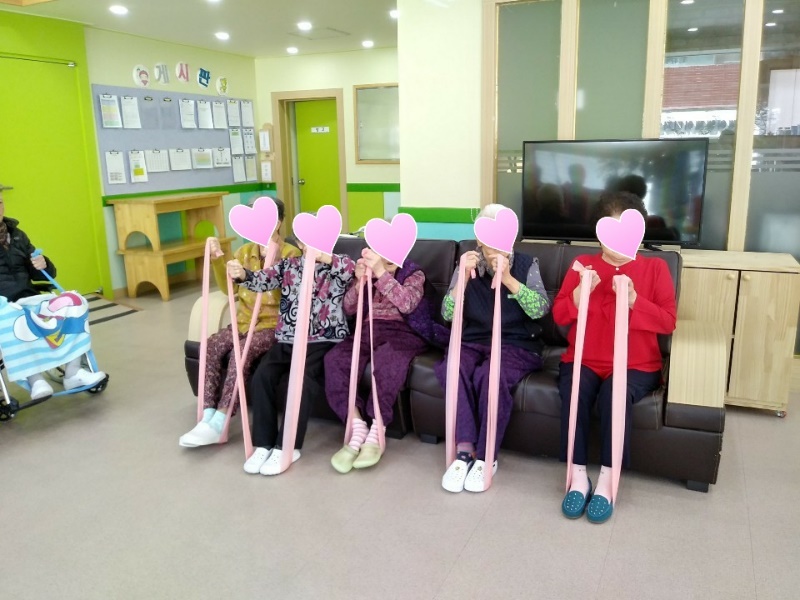 3.2 교구를 이용한 스포츠 활동
점보 스포츠 스태킹 (2019.6.20)
큰 컵을 이용하여 컵 쌓기를 하며 조작 운동을 하여 민첩성 및 순발력 향상에 도움. 소근육 및 대근육 운동효과와 두뇌운동으로 치매예방 효과
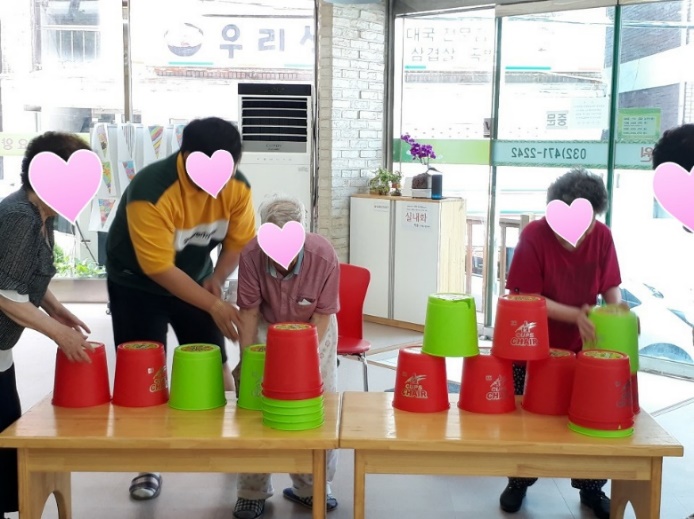 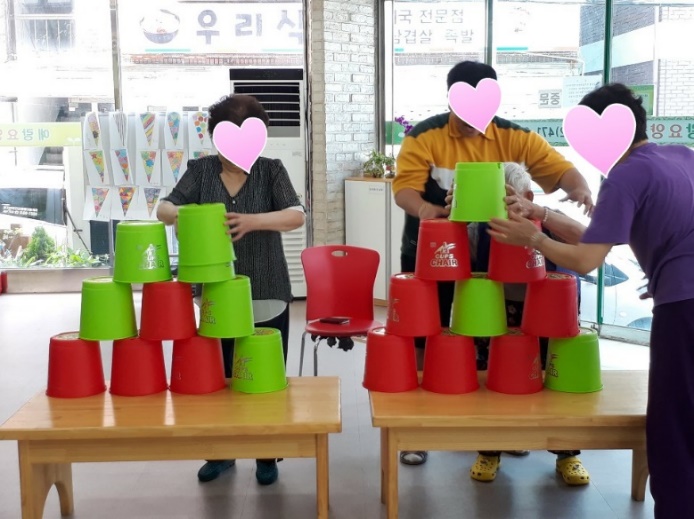 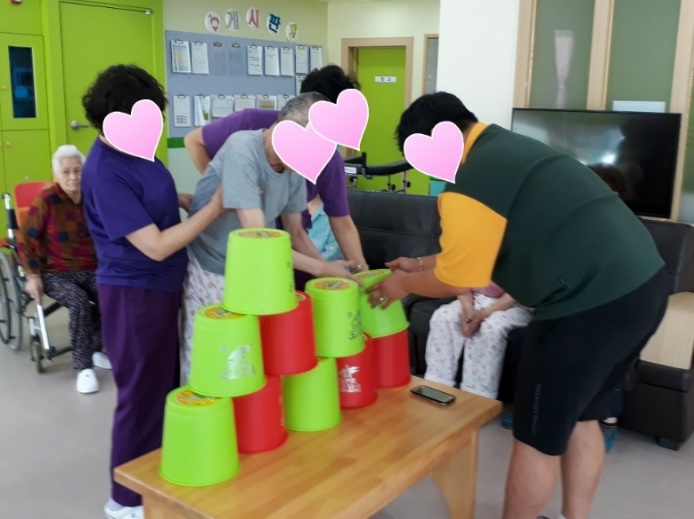 파라슈트 (2019.8.8)
공을 위에 올려 떨어지지 않게 강.약 조절하며 흔들기. 어깨 근력과 순간 
순발력 향상에 많은 도움이 됨. 협동력 향상 효과가 큼.
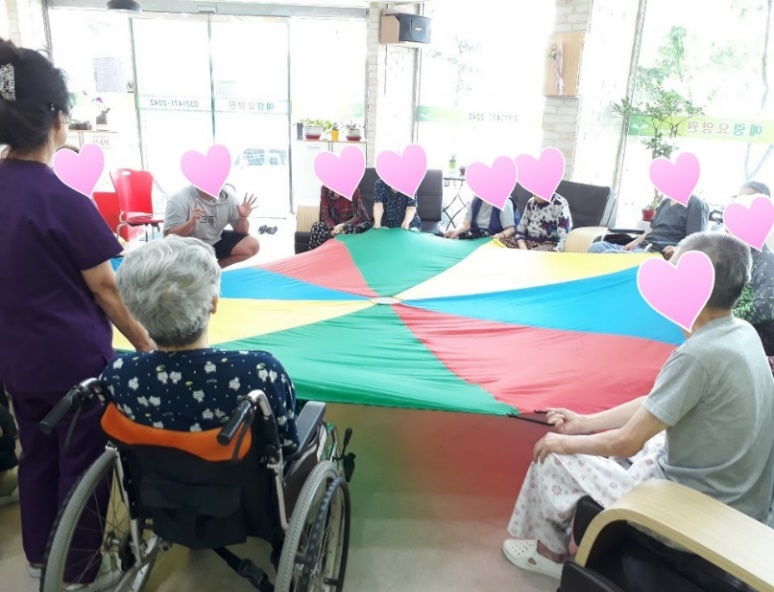 링 던지기 (2020.01.06)
같은 색의 통에 같은 색의 링을 던져 거는 게임. 어르신들의 팔, 
어깨 근력 운동과 정확성을 길러 줌. 집중력 향상에 도움이 됨.
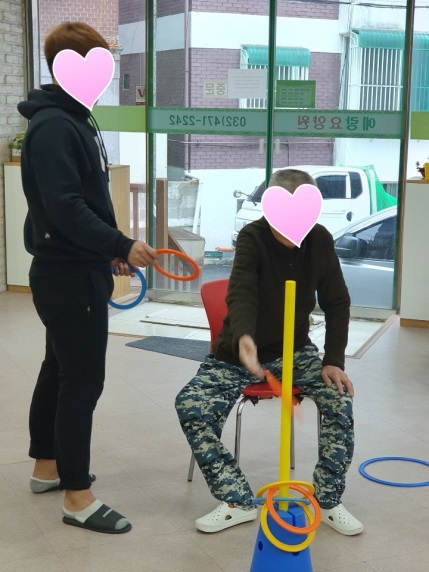 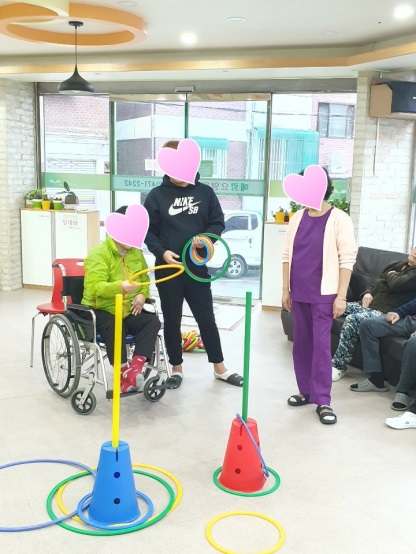 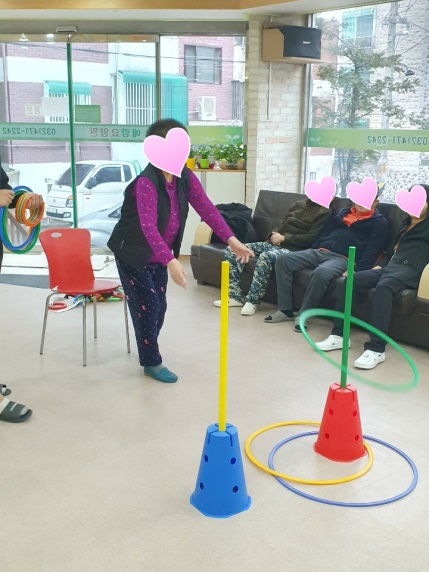 컬링 (2020.1.13)
컬링 경기를 통해 어르신의 팔 근력, 배근력을 향상시키고, 경쟁심을 살려주고 새로운 경기에 대한 규칙 및 방법을 배움.
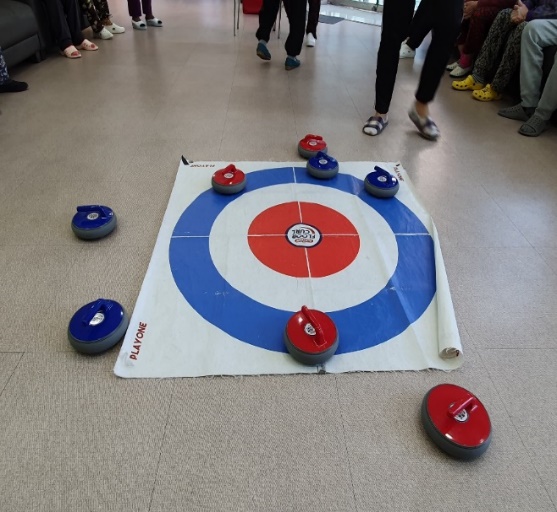 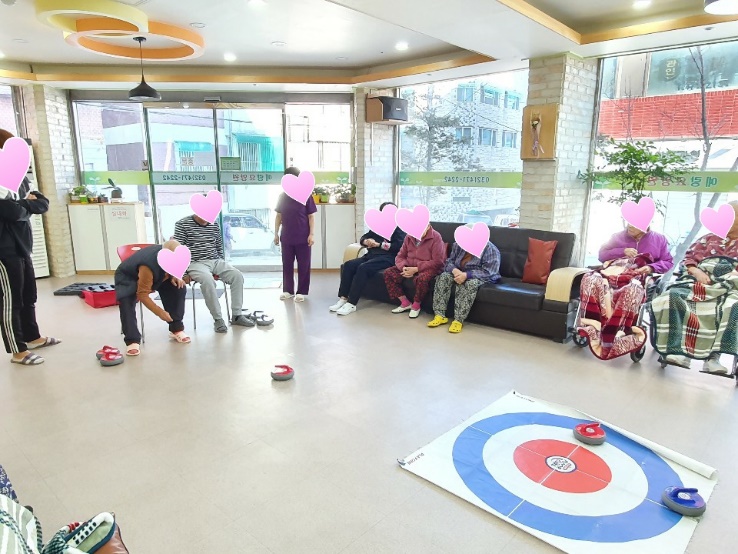 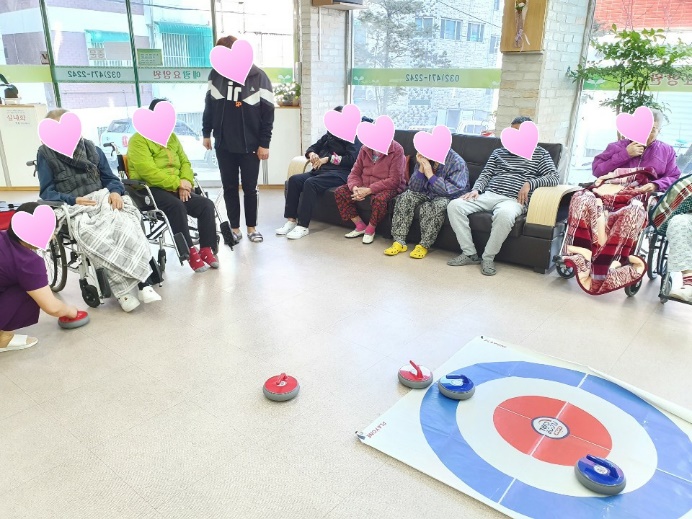 4. 프로그램 운영 성과
어르신, 오늘 프로그램 어떠셨어요?
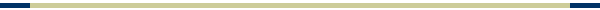 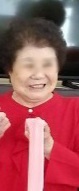 젊은 선생님이 매주 와서 
재미있는 프로그램을 해주니까, 얼마나 고마워요. 
다음 주에도
 꼭 오세요~~
김봉* 어르신(80세)
어르신, 오늘 프로그램 어떠셨어요?
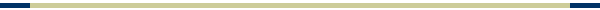 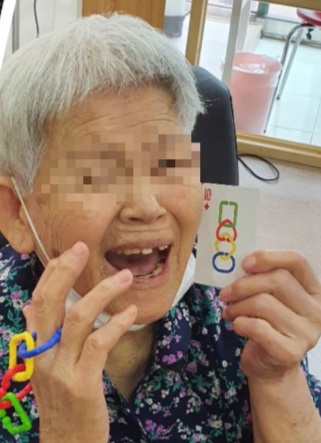 난, 국민학교도 못 나왔어요. 글자도 어깨 너머로 배웠잖아. 이런 건 
평생 처음 해봐요. 
여기 아니면 내 평생에 언제 이런걸 해 보겠어. 
   홍*례 출세했다. 출세 했어 !!
             ㅎㅎㅎㅎ
홍*례 어르신(92세)
보호자  반응
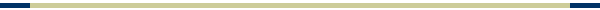 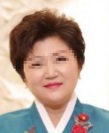 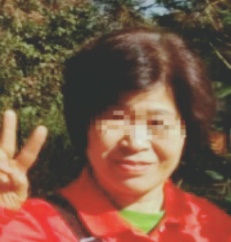 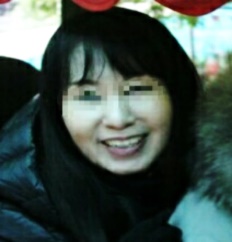 종사자 평가
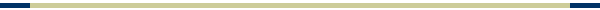 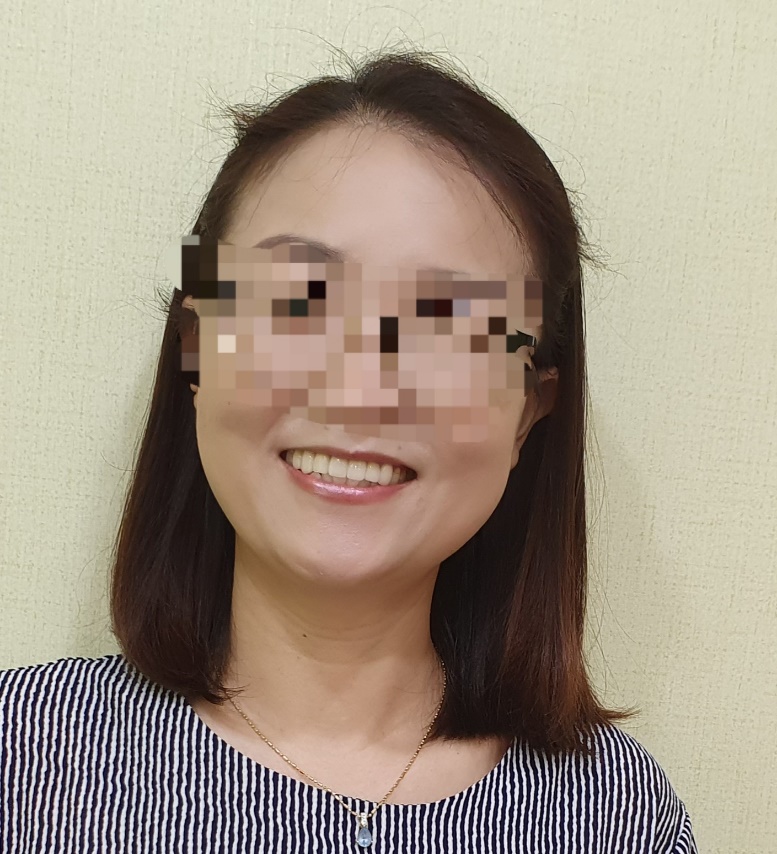 사실, 우리 어르신들이 가장 많이 참여하는    프로그램은 노래교실입니다. 하지만 노래교실에서는 노래를 부르는 어르신만 적극적으로 참여하시고, 대부분의 어르신들은 박수를 치고 노래를 듣는 정도입니다.  하지만 실버 스포츠는 강사님의 지도에 따라 어르신의 상태에 맞춰 모두 참여하실 수 있어서 좋은 것 같아요. 어르신들이 아이처럼 환하게 웃는 모습을 제일 많이 볼 수 있는 프로그램은 실버 스포츠입니다.
박*일 사회복지사
종사자 평가
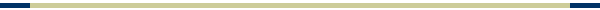 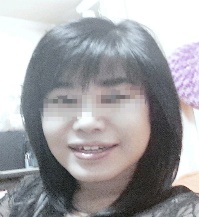 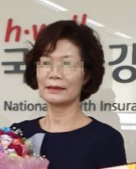 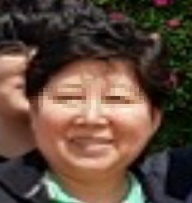 5. 향후 계획
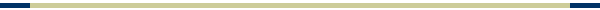 감사합니다